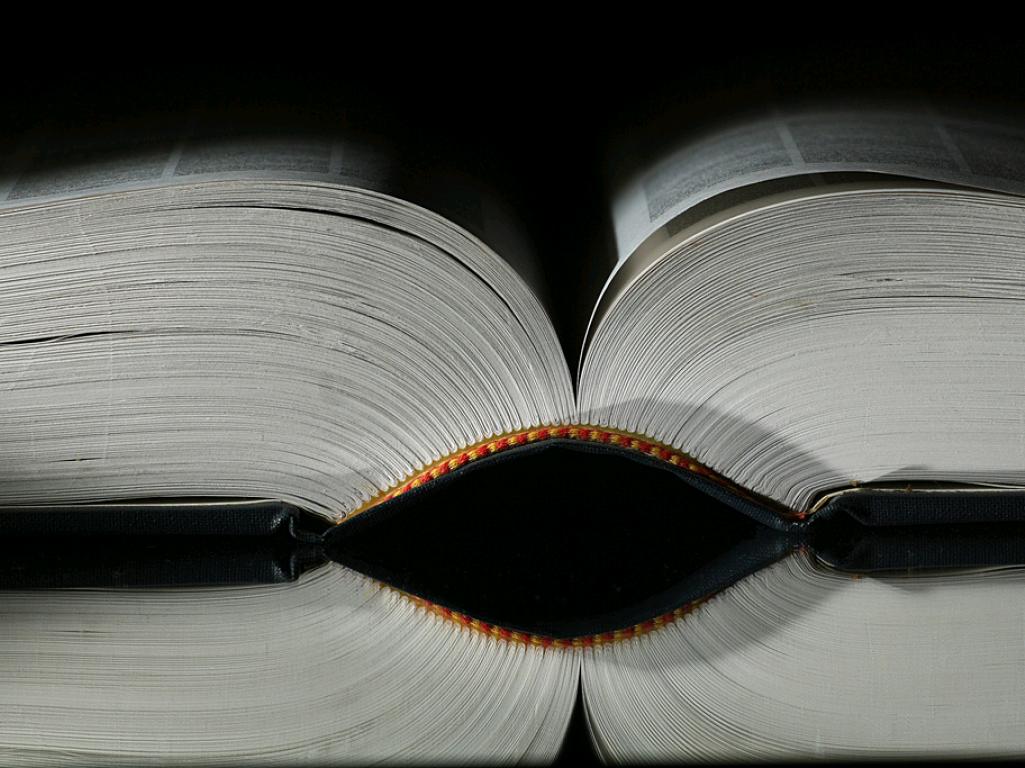 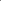 Federal Programs
Katy DeBruin Plencner
Title I Ed. Specialist/Linker

Kaleo Iwasaki
Federal Programs Liaison/Coordinator
cc: JonathanCohen - https://www.flickr.com/photos/34580986@N03
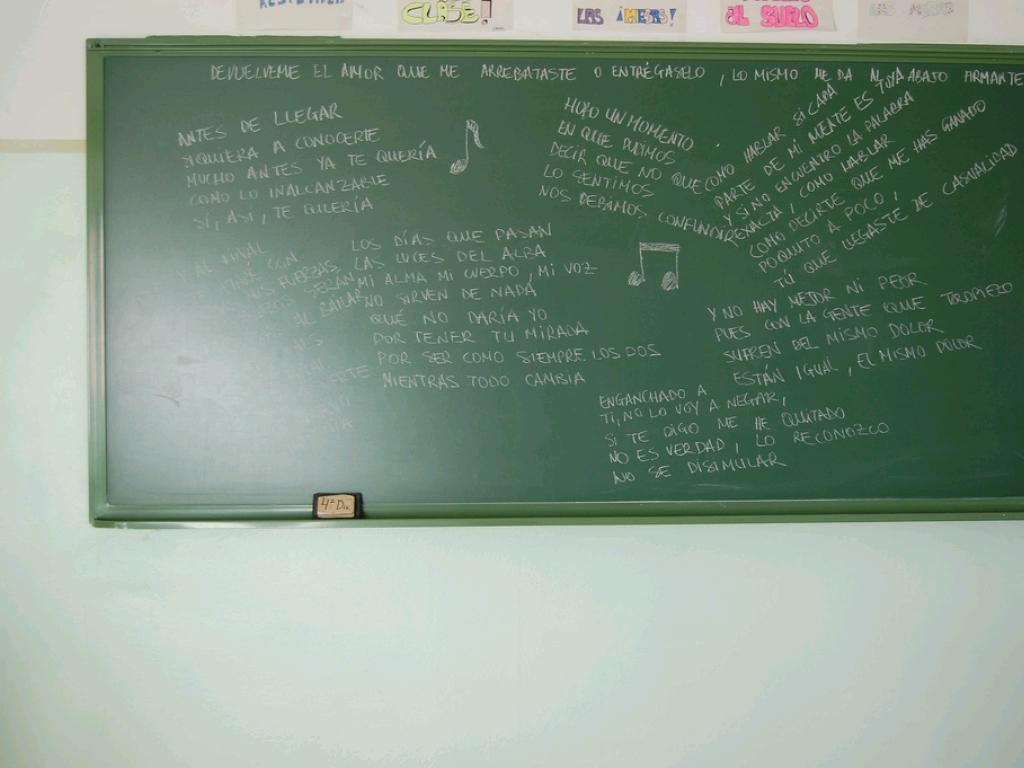 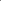 Title I: High Poverty Students
Provides supplemental funding to schools who meet the needs of “ At-Risk” and Low-Income” students

Feds measure poverty by “free-and-reduced lunch” count;47.2% to qualify.

Funding is based on prior-year student count.
cc: srgpicker - https://www.flickr.com/photos/91485322@N00
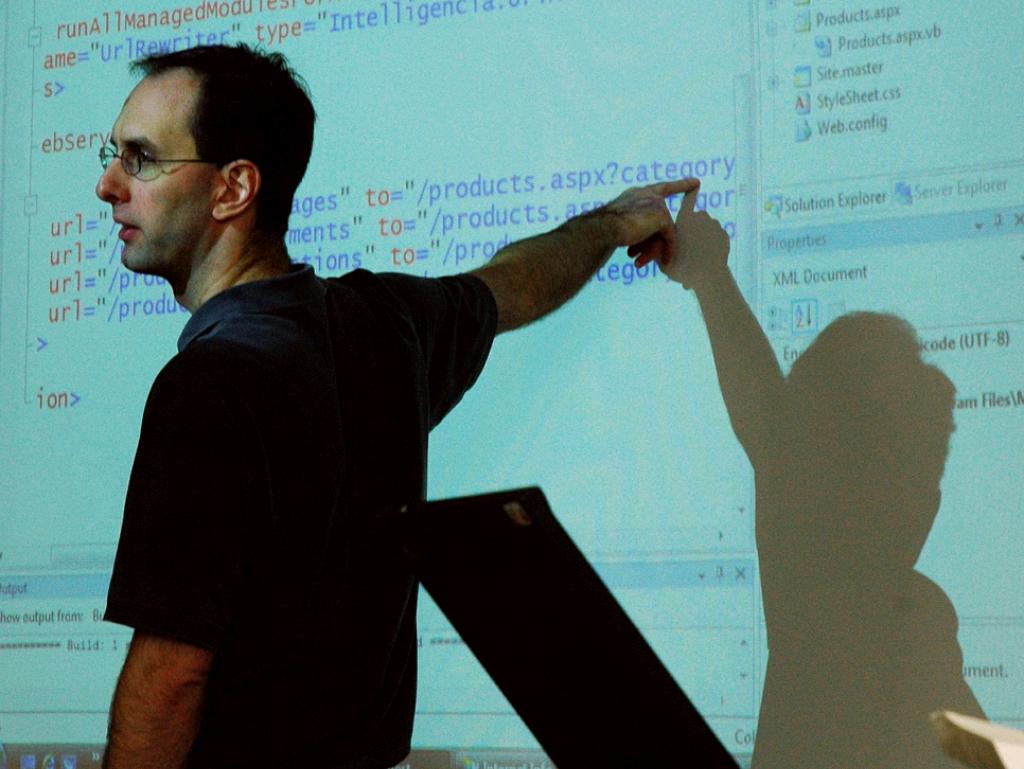 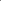 Title II: Teacher Quality
Provides supplemental funding in the areas of Professional Development and Non HQ Teachers.

Funding based on prior school year teacher count.
cc: Wonderlane - https://www.flickr.com/photos/71401718@N00
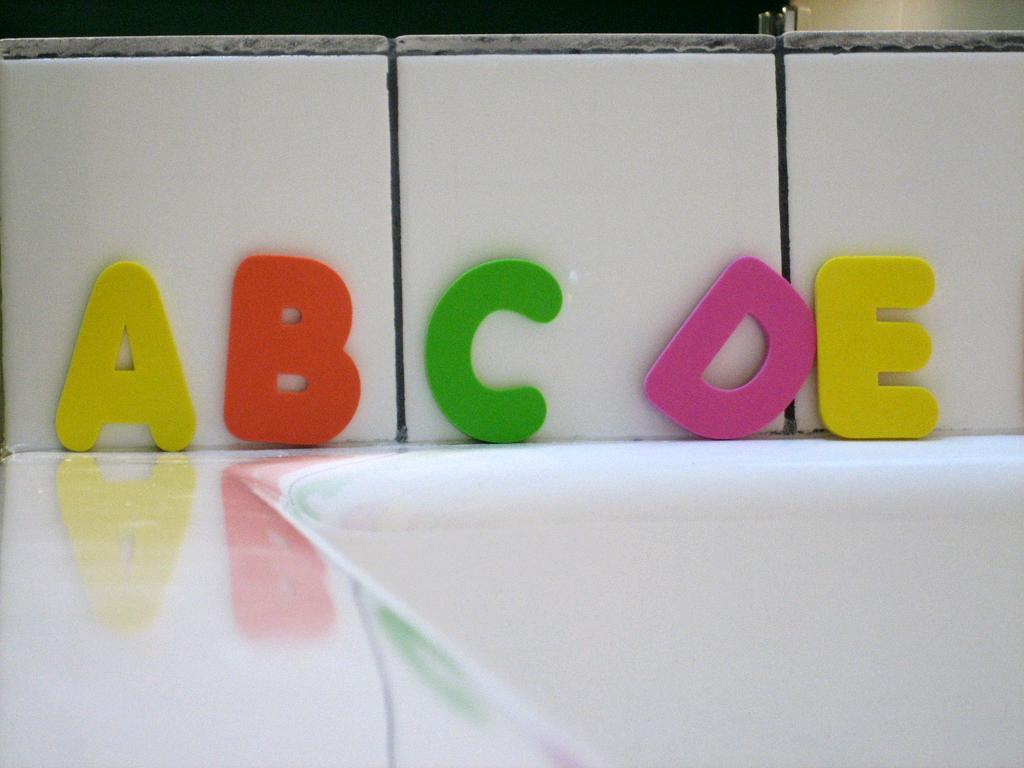 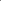 Title III: English Language Learners
Provides schools with funding to ensure that limited English Proficient students attain English proficiency to meet the mandated state requirements.
All schools must have core ELL Program.
Funds are supplemental only – to be used for ELL program students.
Based on number of ELL students
Funds do not allow for ELL Teacher salary.
cc: mattack - https://www.flickr.com/photos/86505475@N00
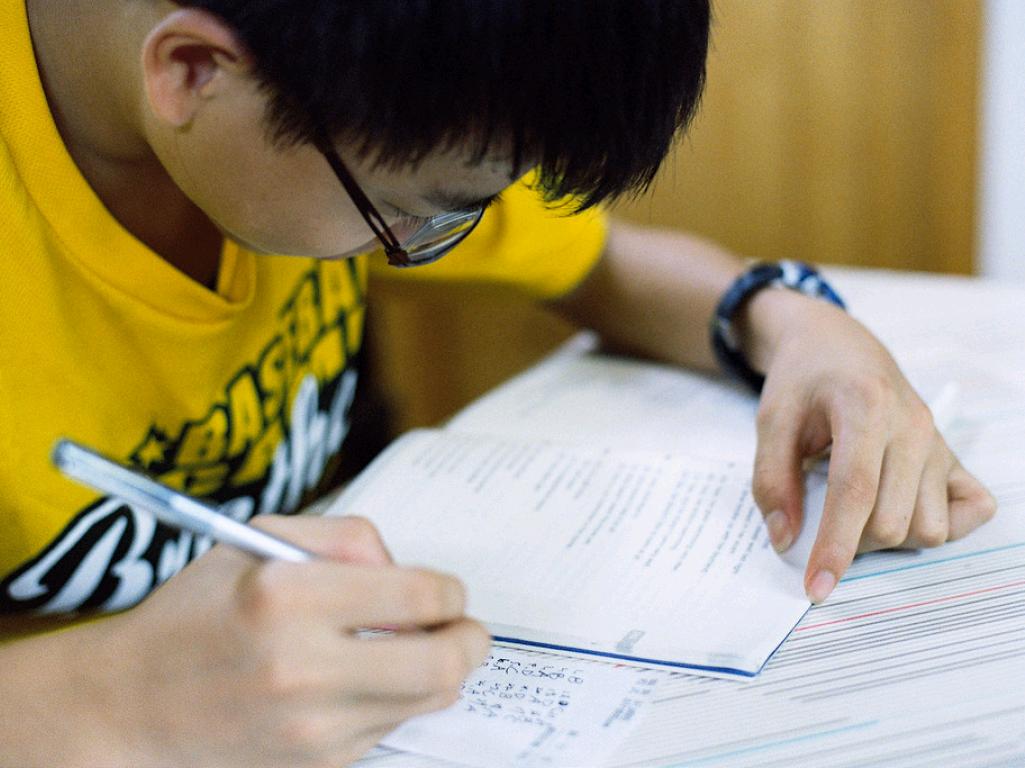 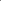 Special Education
Positions provided by DOE based on number and needs of SpEd students.
Schools work directly with DOE SpEd office.
cc: 消化餅 - https://www.flickr.com/photos/50411490@N06
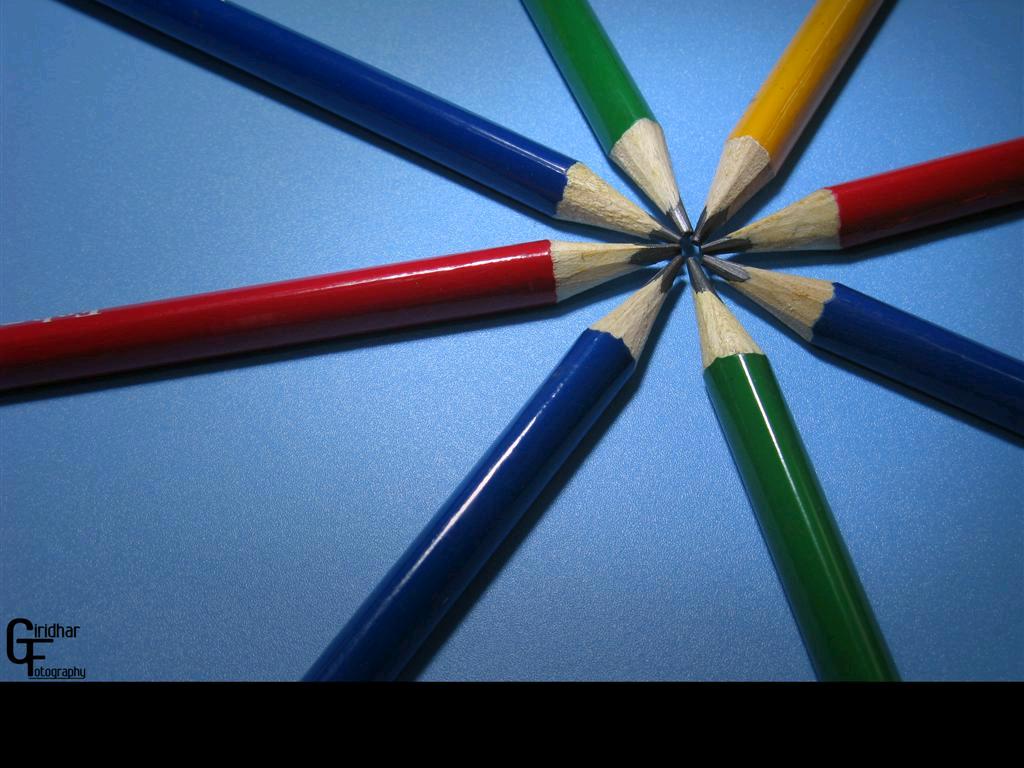 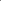 Impact Aid
No use restrictions.
Amounts vary year to year.
cc: Giridhar-Photography - https://www.flickr.com/photos/33710980@N02